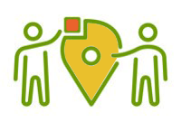 Smart Spaces for Small Libraries
Betha Gutsche WebJunction Programs Manager, OCLC
Pattie MayfieldDirector, Bertha Voyer Memorial Library
September 9, ARSL 2017
[Speaker Notes: Session description: Learn from the dynamic experiences of fifteen small libraries, who reimagined and reconfigured “smart spaces,” where community members co-create, participate in hands-on learning, and strengthen social connections. You’ll learn how to uncover community needs, interpret the input, generate ideas and prototype those ideas with simple, low-cost materials. It’s transformation! 

Libraries have long been focused on lifelong learning. Find out how active learning takes this focus to a new level.]
Active learningin librariesis…
participatory, informal, interest-driven and relevant to real life

Everyone can participate.
Learning happens by doing. 
Challenge is constant.
Everything is interconnected.
[Speaker Notes: We all know that libraries are evolving. There is a shift in the library’s role in its community from passive to active engagement with community members. This shift is igniting the library heart of the community.

Active learning is at the core of this shift. But what is active learning in a library? 

Libraries offer an informal setting outside of formal education environments where all members of the community can participate together in hands-on learning that is driven by their interests and meaningful to their lives.]
Hands-on activities
CSM Libraries, CA
Children’s Learning Garden,Lewes (DE) Public Library
STEM program at Wilton (NH) Public Library
Learning happens by doing
[Speaker Notes: At its essence, active learning means learning that happens by doing. 

Learners literally get their hands dirty for learning as they design and build and grow things. Learning by doing engages the power of the hand-brain connection. When learners are offered multiple opportunities to actively engage and interact with objects, participate in social activities, and reflect on their discoveries, greater learning occurs.

Photo, left: Children’s Learning Garden, Lewes (DE) Public Library; used with permission
Photo, right: STEM program at Wilton (NH) Public Library; courtesy of Stephanie Loiselle]
DIY becomes DIT (doing it together)
Artist-in-Residence program, Bellingham (WA) Public Library
Build a City by CSM (CA) Libraries on Flickr
Learning is social. Everyone can participate
[Speaker Notes: Learning is social. Everyone can participate. 

Active learning spaces create social connections where people learn together and from each other. It shifts DIY (do it yourself) to DIT –do it together. The space fosters a sense of community and participation in a community increases the motivation to learn.

Photo, left: Artist-in-Residence program at SkillShare, Bellingham (WA) Public Library; by Jennie Johnson
Photo, right: Build a City by CSM (CA) Libraries on Flickr: https://www.flickr.com/photos/collegeofsanmateolibrary/15577279965/in/photostream/]
Active learning is for all ages
Early learning and play
Digital media lab
Digital Media Lab, Laurel (DE) Public Library; by Tameca Beckett
Alphabet Tree, Early Learning Space, Allen County (IN) Public Library
Makerspace
You can make it by Fabrice Florin on Flickr
[Speaker Notes: Active learning in the library starts early. For the very young, it’s a play space embedded with early literacy tools. 

Kids learn through play, so turning literacy tools into playthings helps get them ready to read when they enter kindergarten. The bright colors and age-appropriate materials help kids want to learn. The space is conducive to families spending time together and engaging with their young learners in hands-on activities and games that support early learning skills.

Photos: 
Alphabet Tree, Allen County Public Library, Indiana; by ACPL on Flickr: https://www.flickr.com/photos/acplinfo/1073609313/in/photostream/
Digital Media Lab, Laurel (DE) Public Library; by Tameca Beckett
You ca make it, TAM Makers at Tamalpais High School, Mill Valley, CA; by Fabrice Florin on Flickr: https://www.flickr.com/photos/fabola/28225768406/]
Challenge is constant
Culinary literacy center
Makerspace, Westport (CT) Public Library
Culinary Literacy Center, Free Library of Philadelphia, PA
FES Learning garden, ME; by Sheila Sullivan on Flickr
Learning garden
Makerspace
Working together to co-create solutions
[Speaker Notes: In an active learning space, challenge is constant and multi-faceted. Participants encounter ever-changing situations and work together to co-create solutions.

Active learning at the library does not have to be confined to the indoors. Many libraries are growing learners young and old through gardening. In addition to learning how to cultivate plants and food, garden experiences lead to education about nutrition, healthy eating and environmental health, as well as learning accountability.

Makerspaces are intentionally equipped to pose designing, crafting, building challenges. Not all makerspaces are about technology; the primary emphasis is on the collaborative and imaginative making and problem-solving.

Some libraries are even installing kitchens, or partnering with organizations that can provide kitchen space while the library provides the programming.

It’s not just about learning to cook, although that’s always a good thing to know. Often branded as “culinary literacy centers,” there are ripe opportunities to learn about health and nutrition, and the science and chemistry of cooking. In the heat of the kitchen, challenge is constant and multi-faceted. Learners must work together as teams and come up with solutions to unexpected situations.

Photos:
FES Learning garden, Maine; by Sheila Sullivan on Flickr: https://www.flickr.com/photos/sggc/9093738551/in/photostream/ 
Makerspace, Westport (CT) Public Library
Culinary Literacy Center, Free Library of Philadelphia, PA]
Small Libraries Create   Smart Spaces
GOAL: Co-create a space with the community for participatory, active learning and social engagement
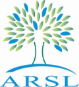 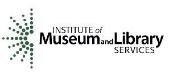 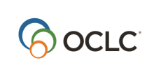 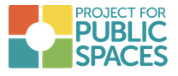 [Speaker Notes: At OCLC’s WebJunction program, we know that active learning is not just for large libraries; it’s every bit as beneficial in small and rural communities. With funding from IMLS, OCLC’s WebJunction program launched Small Libraries Create Smart Spaces.]
15 communities across the country
MT
NH
NY
NH
ID
SD
MN
PA
IA
NY
IA
NC
CO
AL
TX
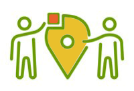 Small Libraries Create     Smart Spaces
[Speaker Notes: We selected 15 libraries from around the country]
1,670
6,319
16,841
1,100
4,942
Bertha Voyer Memorial Library, TX
Caledonia Public Library, MN
Cornwall Public Library, NY
Glenns Ferry Public Library, ID
Greenwich FreeLibrary, NY
560
5,950
5,000
12,622
8,298
Hot SpringsLibrary, NC
Ignacio Public Library, CO
James Kennedy Public Library, IA
Madison Public Library, SD
Norelius CommunityLibrary, IA
15,760
8,645
1,080
4,900
3,400
Punxsutawney Memorial Library, PA
Ronan Library District, MT
Town Creek Public Library, AL
Tucker FreeLibrary, NH
Wilton-Gregg Public Library, NH
[Speaker Notes: Smart Spaces libraries range in the size of populations served from 560 in Hot Springs NC to just over 16K in Cornwall NY.]
Community Discovery
Authentic exploration of community needs and aspirations
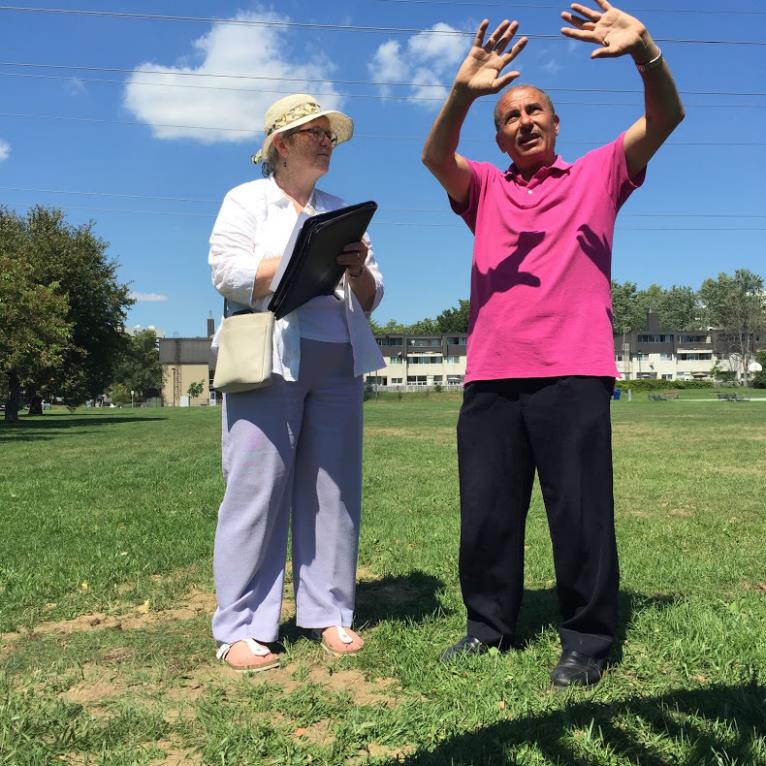 The community is the expert
Photo: Surveying Community Members by Car Martin on Flickr
[Speaker Notes: The Smart Spaces Process – how are we guiding the development of active learning spaces with our participating libraries?
We’re using a combination of Placemaking and the IDEO Design Thinking approach

It starts with discovering and understanding the community’s needs and interests
The “community is the expert” is the key principle


Photo: Surveying Community Members by Car Martin on Flickr: https://www.flickr.com/photos/torontocat/31947418754/]
Discovery Tools:
Stakeholder Interviews  
Topical Focus Groups
Intercept Surveys
Online Surveys
Observations
Visioning/ Idea Workshops
Open Brainstorming
Dot Boards/ Wish Trees
“We are a town where everyone knows everyone, you can charge on your local account just about anywhere you go, and deals are still made over coffee and a handshake.”
[Speaker Notes: There are a variety of tools and strategies to choose from, from traditional surveys to more open-ended approaches like wish trees and dot boards. In some small communities, it’s a matter of talking to your neighbors and the folks at the local coffee shop.]
“I’ve made a lot of connections and explored our community in a different way than I have before …it’s rewarding to put yourself out there.”
SLCSS participant
[Speaker Notes: “I’ve made a lot of connections and explored our community in a different way than I have before, so I feel more able to get feedback now that I’m a known entity. It was hard to get out at first but once you start reaping the benefits, it’s rewarding to put yourself out there.“ (Stephanie L, Wilton Public Library)

***Introduce Pattie to talk about her discovery experience with the Bertha Voyer Memorial Library community.]
Small Libraries Create Smart Spaces
Bertha Voyer Memorial Library’s Experience
Small Plans for a Smart Change
We applied for this grant with only a very narrow plan – to update this room!
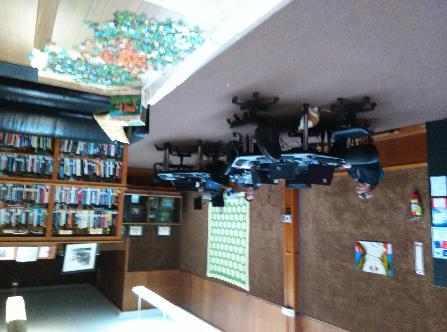 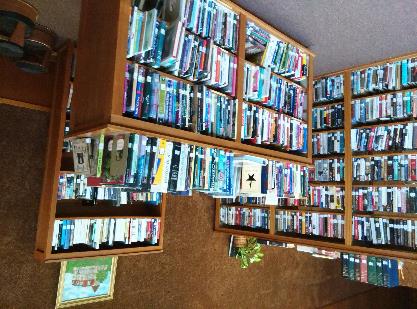 We began to “ask questions”
If given the opportunity – what would you do to build a better library?
What could Your library do Better?  What do we do really well?

Fannin County Expo – Library Table
Mail Chimp questionnaire
Town Hall Meetings 

Results – lots of ideas
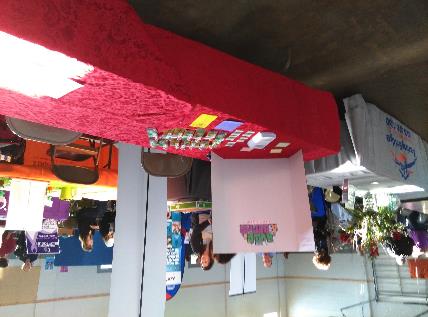 And then –
I asked the right people – the right questions!
At the end of The Hall-Voyer Foundation Board meeting in May –
	I asked for 15 minutes for a brief exercise
               	 It turned into an hour and a half of discussion and lots of post-it notes!
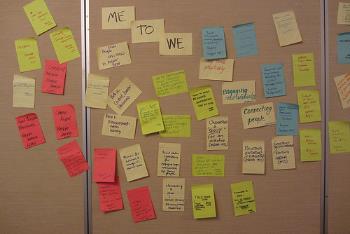 From that discussion, the board decided:
To change the library’s name from the Bertha Voyer Memorial Library to The Honey Grove Library and Learning Center.  BVML sounded old, dusty and brought “your grandma’s library” to mind.  Our new name says where we are and what we do – simply!
Our old logo:                                                    Our new logo
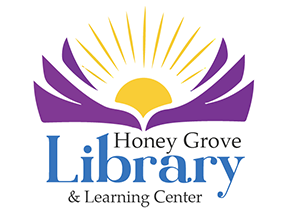 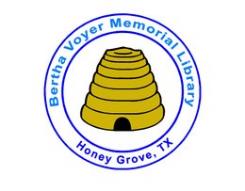 Our old Website              Our New Website
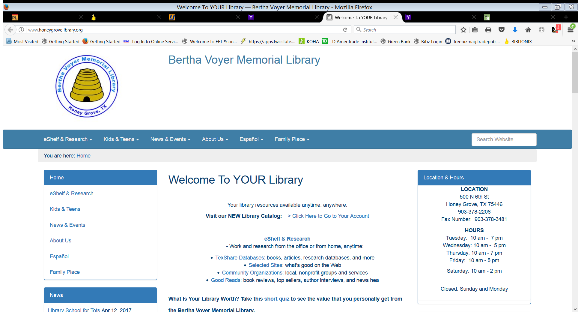 Old Mission                              New Mission
The mission of the Bertha Voyer Memorial Library is to provide the residents of Honey Grove and the surrounding areas with a means to improve their quality of life by building a collection that will meet the diverse needs of the population using it, within the limitations of budget, space, and availability of materials
The mission of the Honey Grove Library & Learning Center is to provide access to and use of information sources, life-long learning opportunities and other services to improve the quality of life for the citizens of Honey Grove and the surrounding community.
Other projects currently “in the works”
New library card registration policies
Policy revision – all library/personnel policies
Hired Building Inspector/Mechanical Engineer specializing in old buildings – 48 page report of items of concern!
Capital Campaign starting soon
Looking for other grants 
Whole new feeling for the board, staff
         and ENTIRE COMMUNITY!
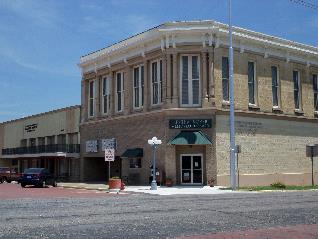 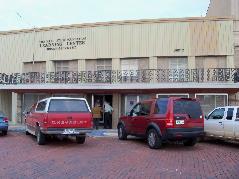 And we owe it all to:
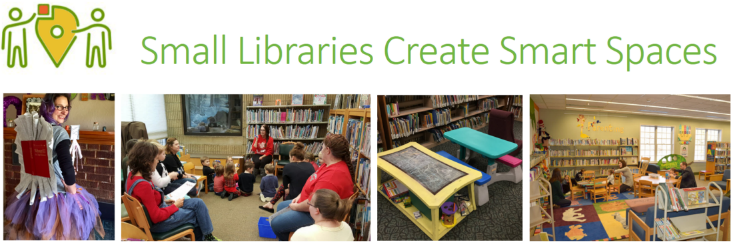 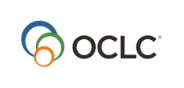 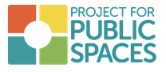 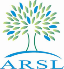 Wish Tree Activity
Think of your own community and respond to these questions:
What do you like about your community?
What do you think would make it better?

Write a your answers on a post-it note and place it on the Wish Tree.
Photo: Madison (SD) Public Library Wish Tree, by Lisa Martin
[Speaker Notes: Community Discovery ACTIVITY
Wish tree activity from the WebJunction webinar Engaged Planning: Ask What You Can Do For Your Rural Community, with Cindy Fesemyer, Director, Columbus (WI) Public Library 

Wish Tree poster, post-its, dot stickers
What do you like about your community?
What do you think would make it better?”

Ask participants to think of their own communities in response to the questions; write on post-its and place on wish tree poster
Ask participants to vote for top 3 ideas with dot stickers]
Ideation
The power of suspending judgment and opening the floodgate of ideas
Ideation
Ready to prototype
Community input
Select 3-4 items from community input to explore further
Expand the possibilities of those items through brainstorming
Narrow choices (dot voting) to top 2-3 ideas
Evaluate these ideas and pick one to prototype
[Speaker Notes: Once the community input is gathered, the Design Thinking process takes the top 2-3 ideas and does an ideation brainstorm to expand those ideas into a wealth of possibilities. 


In this creative brainstorm, the number one rule is to suspend judgement. No idea is too impractical, too unconventional, too costly, too wacky. Let all ideas flow onto post-it notes and be considered.]
Post-its and a beginner’s mind
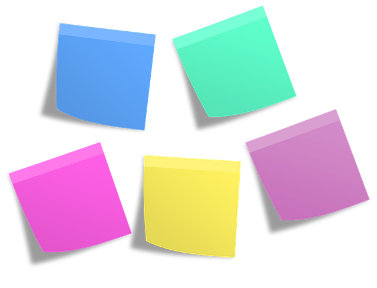 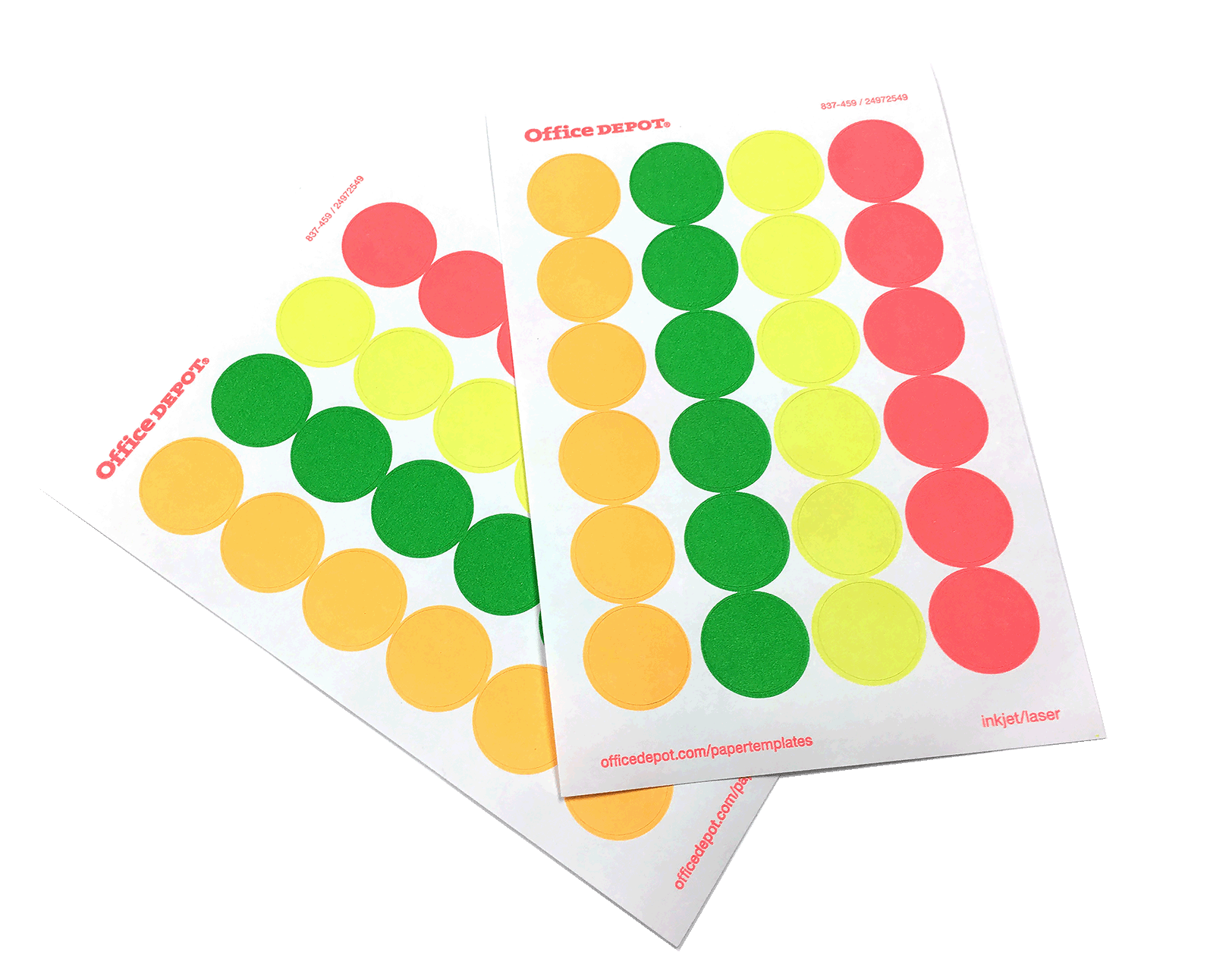 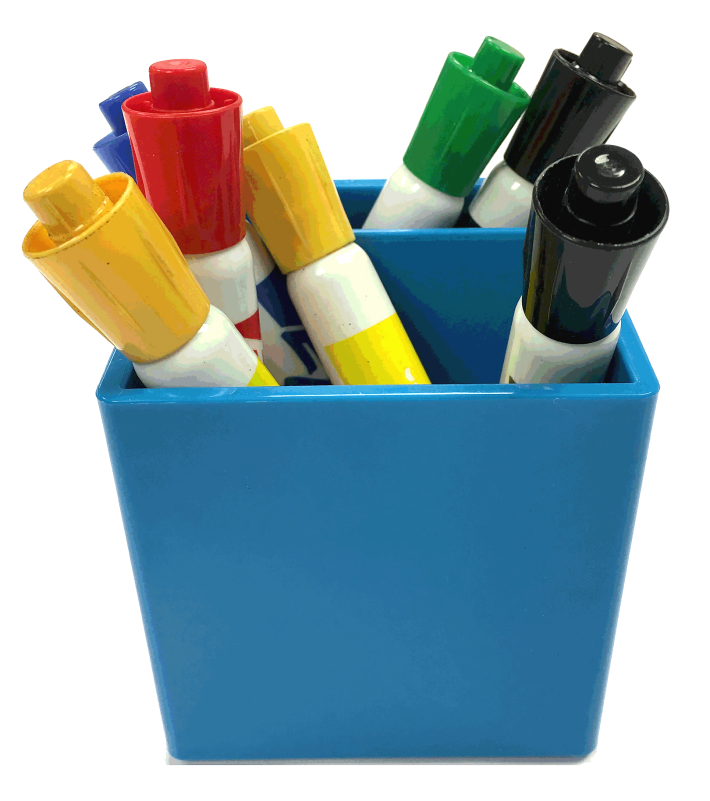 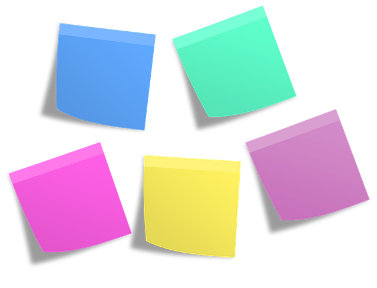 Photo: Balanced Team by IMG_3226 on Flickr
[Speaker Notes: Ideation
The essence of design thinking
Suspend judgment.
Disrupt conventional patterns of thinking.

Gather simple materials and get ready to approach with a “beginner’s mind”]
“Although I initially thought the ideation process was out of order, it was more of a ‘getting out of our comfort zones’ exercise that turned out to be really beneficial.”
SLCSS participant
Challenge: What can the library do to support the community interest in shopping?
[Speaker Notes: For example, Madison Library’s community asked for more shopping opportunities, like a "Walmart" store.
The initial library reaction was “we can’t do anything about that; we can’t build a Walmart.”
After an ideation brainstorm, the library is planning to 
offer classes on how to shop online smartly and safely
partner with the local farmer’s market and encourage more local crafts booths
create spaces and classes on how to make things yourself]
Ideation Activity
How might a library create active learning opportunities around ____________ idea?

Hint:
Think beyond the obvious
Dissect the idea
What are people’s feelings about it?
What is the essential experience behind it?
What activities are related to it?
[Speaker Notes: Remember lessons learned from the Madison Library example:
Don’t discard any input from the community right off the bat because it’s “not what the library does”
Think beyond the obvious conclusion
Dissect the idea: how do people feel when they’re shopping? What do they think they are missing by not having Walmart? What other activities are related to shopping?]
!
Brainstorm rules
Defer judgement
Encourage wild ideas
Build on the ideas of others
Stay focused on topic
One conversation at a time
Be visual
Go for quantity
[Speaker Notes: Brainstorm activity
Pose “how might the library…?” question for top idea from discovery process
Introduce brainstorm rules
Participants share ideas; B & P record ideas on flip charts; remind them to keep active learning in focus and suspend judgement

Debrief about experience]
Prototyping and Beyond
Making ideas tangible and ready to move into action
The humble prototype
Transfer key ideas from post-it notes to tangible objects for users to test
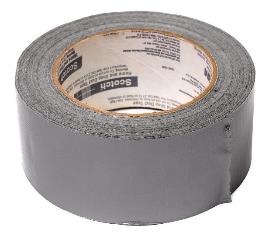 [Speaker Notes: Before running out to buy furniture and equipment, it’s important to prototype. Your transformation team votes on which idea from the brainstorm is most exciting and innovative, yet practical and feasible. Then transfers that idea from post-it note to tangible objects for testing with your users. Nothing high tech or fancy here. Cardboard and duct tape are your best tools.]
“I was a little hesitant about this exercise. However, I really really enjoyed this process. I completed my prototype in one sitting and had a blast doing it.  
I've showed it to several people who have been so happy to actually physically see the plan that's been floating around in my head.”

SLCSS participant
[Speaker Notes: I was a little hesitant about this exercise.  I must admit I'm learning that I must be a person who likes to jump to results and adjust on the fly.  However, I really really enjoyed this process.  I completed my prototype in one sitting and had a blast doing it.  I've showed it to several people who have been so happy to actually physically see the plan that's been floating around in my head.  (Jennifer Trail, Glenns Ferry Public Library)]
Prototypes from our participants
Mobile, flexible computer lab
Makerspace mock-up
Fun with cardboard and tape!
Up next:Action planning and transformation
Before transformation…
Stacks, Bellingham (WA) Public Library
Racks of CDs, DVDs and audio books
[Speaker Notes: The ultimate goal of creating active learning space in libraries is transformation – of physical space, of library service, and of community engagement. 

You don’t need to do any fancy remodeling or buy expensive furnishings and equipment. Take a cue from the Bellingham (WA) Public Library. In its “before” state, this space was previously filled with racks of CDs, DVDs and audio books. Patrons came in, got what they wanted, checked out and left.

Photo: Stacks, Bellingham (WA) Public Library; by Beth Farley]
Think it, build it
Brainbuilders
After: Activated for multi-use
Tech coaching
Baby sign language
"SkillShare has provided a great opportunity for us to connect people with other people and with other ways of learning,“
―Jenni Johnson
SkillShare, Bellingham (WA) Public Library
Quigong & tai chi
Creative crafting
Papercraft party
Coloring for grownups
Knit nights
Something is always happening at SkillShare
[Speaker Notes: Now that same space is opened up and activated for multiple uses, and community members determine how the space is used. They come in, stay, learn and engage with each other. The SkillShare space is built around some simple tables and chairs that can be set aside for open floor space. There is something happening nearly every day of the month, with a combination of programs offered by community members and those offered by library staff, including tai chi and Qigong, financial literacy, creative crafting, tech coaching and the ever­-popular knit night. The activities attract community members of all ages.

To activate the learning in between facilitator-led events, the library developed several programs that do not require staffing, such as BrainBuilders, PaperCraft Party, Coloring for Grownups, and Think It, Build It with Lego Bricks. Materials are set out on the tables and patrons can drop by and use them anytime.

SkillShare is still lively four years after this space was transformed for active learning. This is what igniting space for active learning looks like.

Photos: SkillShare, Bellingham (WA) Public Library; by Beth Farley]
Acknowledgements
This project is made possible in part by a grant from the Institute of Museum & Library Services, LG-80-16-0039-16
Association of Rural & Small Libraries (ARSL) is working collaboratively with WebJunction on all phases of the project.
Project for Public Spaces (PPS) is providing subject expertise, consultation and instruction.
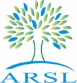 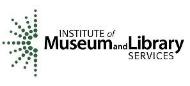 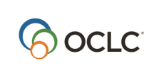 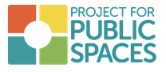 Betha Gutsche
gutscheb@oclc.org
Thank you!
Pattie Mayfield
mayfield@honeygrove.org